Презентаціязасідання методоб’єднання класних керівниківзош і-іі ступенів села целіїв
Сімейний мікроклімат – вирішальна умова родинного виховання
Мета :  підвищити рівень проінформованості класних керівників з проблеми компетентнісного батьківства і психолого-педагогічних знань з основ розвитку особистості дитини.
Завдання:
Ознайомити класних керівників з інноваційними технологіями виховання;
Розширити коло знань з проблеми “Сімейний мікроклімат – основа родинного виховання”

Форма проведення: психолого-педагогічний тренінг
Щоб рости і бути щасливою, дитині потрібна любов, впевненість у своїх силах, у своїй значущості для нас, дорослих.
                                          Я. Коменський
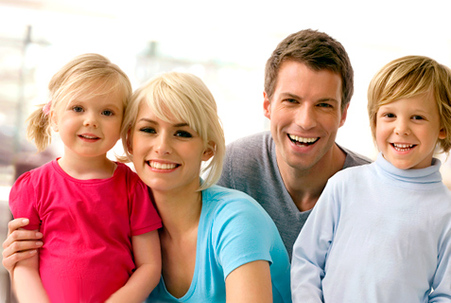 І. Знайомство 

Учасникам тренінгу роздані кольорові бейджики, на яких вони повинні записати своє ім’я та найкращу професійну якість.

ІІ. Педагог-тренер пропонує учасникам тренінгу об’єднатися у групи  відповідно до кольорів бейджиків.
Правила роботи в групах
• Бути доброзичливим стосовно себе та інших.
• Говорити по черзі.
• Говорити від свого імені.
• Вкладатись у відведений проміжок часу.
• Добровільно брати участь в обговореннях.
• Бути активним.
• Бути сприйнятливим до ситуації.
• Дотримуватися принципу конфіденційності.
• Вимкнути мобільні телефони (або ні).
ІІІ. Вироблення правил роботи в групах.
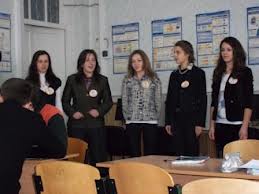 Виявлення очікувань

 Педагог-тренер пропонує учасникам упродовж 3 хв визначитися з тим, що вони хотіли б побачити в своєму саду (квітку, рослину, фрукти, ягоди, траву тощо), намалювати це на стікері або на плакаті й написати, що треба зробити, для того щоб задумане справді росло в саду. Далі кожен учасник презентує групі свій доробок і причіпляє його на загальний плакат.
V. Інформаційне повідомлення на тему  “Сімейний мікроклімат – основа родинного виховання”

“ Я глибоко переконаний в тому, що сім’я – це та казкова піна морська, з якої народжується краса, і якщо немає таємничих сил, які народжують цю морську красу, функція школи завжди буде зводитися до перевиховання”.
                 В. Сухомлинський.

“ Гармонійний, всебічний розвиток можливий там, де є два вихователі: школа і сім’я – не тільки діють одностайно, ставлячи перед дітьми ті самі вимоги, а є однодумцями, поділяють ті самі переконання.”
                В. Сухомлинський
VІ.  Аукціон проблем

	Кожна група отримує перелік проблем з  теми родинного виховання.
	Протягом 5 хвилин  вибрати проблеми, які найбільше відповідають темі тренінгу і виставити їм рейтингові оцінки. 	Проблеми, які посіли перше місце у рейтингу будуть обговорюватися на тренінгу.
Ці проблеми записуються на аркушах паперу і лідери груп наклеюють їх на загальний плакат із написом теми тренінгу.
Перелік тем:

Стосунки батьків і дітей.
Стилі батьківської поведінки.
Типи виховання.
Типи конфліктів і шляхи їх подолання.
Помилки батьків у вихованні дітей.
Роль сімейного виховання у формуванні особистості дитини.
Роль батьківського авторитету в сім’ї.
Специфіка співпраці класних керівників і батьків.
Біблійні тлумачення з проблеми стосунків батьків і дітей.
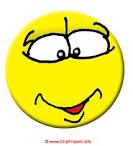 VІІ. Встановити         відповідність

	Кожна група отримує інформаційний блок з характеристикою  певних типів сімей і опис життєвої ситуації.
Завдання:
1.Встановити відповідність між типом сім’ї та описаною ситуацією.
2.Дати назву типу сім’ї .
3.Схематично показати психологічний портрет дитини, яка росте  в сім’ях до відповідно обраного типу.
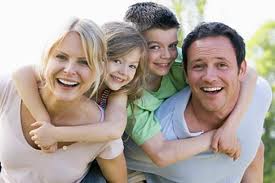 ТИПИ СІМЕЙ
1. ХАРАКТЕРИСТИКА СІМ’Ї №1
 
Сім’я , в яких стосунки між дітьми теплі, дружні, що забезпечує гармонійний розвиток всіх членів родини, постійний вплив дорослих на усі сфери життя сина чи доньки. 
 
В таких сім’ях зазвичай  діти виростають активними, дружними, незалежними.
Характеристика сім’ї №2
 
Сім’я , у якій панує доброзичлива атмосфера.
 
Батьки слідкують за розвитком дітей, цікавляться їхнім життям,намагаються впливати на нього.
 
 У таких сім’ях конфлікти, що виникають, мають відкритий характер й одразу розв’язуються .
 
Між старшими та молодшими дітьми існує чітка дистанція.
 
Мікроклімат у таких сім’ях  спонукає дітей бути ввічливими, привітними , поступливими, слухняними.
 
Надалі внаслідок цього діти рідко заявляють про свою незалежність
ХАРАКТЕРИСТИКА СІМ’Ї №3
 
Сім’я, в якій увага звертається переважно на навчання дітей та забезпечення їхнього побуту.
У таких дітей є все необхідне для життя: одяг, аудіо-, відеотехніка, власна кімната з дорогими меблями( переставляти які на власний розсуд, однак, забороняється).
Водночас батьки зневажливо ставляться до захоплень дітей, оскільки переконані, що це – нераціональна витраті часу.
Вони неохоче дозволяють приводити додому друзів.
ХАРАКТЕРИСТИКА СІМ’Ї №4
 
Сім’я, де панує недовіра до дитини та застосовуються фізичні покарання.
 
Там завжди існує конфлікт між батьками та дітьми.
 
 
З часом  у підлітків із таких формується вороже ставлення до батьків, з’являються труднощі у спілкуванні з ровесниками, загалом оточенням, почуття недовіри до всіх людей.
ХАРАКТЕРИСТИКА СІМ’Ї №5
		Сім’я, у якої стосунки між батьками і дітьми мають агресивний характер, оскільки атмосфера завжди напружена і антисоціальна.
		Зазвичай у таких сім’ях один або обидва батьки страждають на алкоголізм, що позначається на підлітках і стає причиною багатьох їхніх злочинів.
VІІ. Сходинки розуміння

Педагог тренер: Результати соціологічних та економічних досліджень свідчать, що економічна та духовна кризи суспільства зумовлює небезпечну тенденцію до збільшення кількості сімей останніх типів, сімей, у яких постійно виникають конфлікти. У таких сім’ях дорослі не завжди вміють встановлювати довірливі взаємини з дітьми, а діти, раптом розучуються адаптовуватись до такої сімейної атмосфери.
	Якою ж повинна бути тактика класного керівника стосунках з такими дітьми та їх батьками.
Зараз ми спробуємо вирішити таку проблему.
 
Педагог-тренер пропонує лідеру кожної групи вибрати картку із завданням .
Завдання:
Відповідно до обраного типу конфлікту між батьками і дітьми змоделювати життєву ситуацію.
Вказати дії класного керівника у вирішенні даного конфлікту.
Типи конфліктів
Перший тип: « Конфлікт нестійкого батьківського сприйняття».
На думку психологів, причиною конфліктів між батьками та дітьми часто виступає так зване «нестійке батьківське сприйняття».
 	Суть його полягає в неадекватному оцінюванні батьками позитивних та негативних якостей підлітка. Зазвичай « нестійке батьківське сприйняття» формується як реакція на складну поведінку дитини, зумовлену перехідним віком. Така поведінка проявляється у:
Нестабільному статусі підлітка в сім’ї та суспільстві( він критикує, вимагає поваги, як дорослий, і , водночас пустує, грається, шкодить як дитина;
Демонструванні ним негативних рис( незібраності, нестриманості, непосидючості, впертості);
Непривабливому зовнішньому вигляді( незвичній манері одягатися, своєрідній зачісці, макіяжі…);.
Внаслідок цього позитивні якості дитини батьками недооцінюються: останні звертають увагу лише на демонстрацію нею своєї недосконалості. 
Особливо гостро нестійке  батьківське сприйняття проявляється , коли в сім’ї є молодша дитина – слухняна і старанна.
Другий тип: « Диктатура батьків»
 
Диктатура в сім’ї – це певний мікроклімат, за якого окремі члени сімї (зазвичай батьки) безальтернативно нав’язують свою думку підліткам, пригнічуючи в них почуття самостійності та власної гідності. Батьківська позиція старшого, відсутність довіри та поваги до дитини нерідко обертаються брутальним тиском і примусом. Наказовий тон і насилля неминуче наштовхуються на опір дитини, що супроводжується грубістю, лицемірством, обманом й відвертою ненавистю. Зламаний опір виявляється примарною перемогою, оскільки, дитина, втрачаючи почуття власної гідності, виростає приниженою і переконаною в тому, що « хто сильніший – той і правий».
Авторитарність батьків, ігнорування ними інтересів та думок підлітка, позбавлення останнього права голосу, вторгнення на його « територію» часто призводить до того, що він замикається в собі, грубіянить, знервується, виростає циніком і деспотом.
Третій тип: « Мирне співіснування як прихований конфлікт»
 
Ситуація прихованого конфлікту ззовні здається досить безпечною. Характерною особливістю такого конфлікту є позиція невтручання кожного члена сім’ї в життя іншого. Батьки пишаються такими стосунками, вважаючи, що їхній нейтралітет сприяє формуванню в дітей самостійності , почуття свободи та розкутості.
	Проте, така ситуація часто призводить до того, що сім’я для дитини перестає існувати.
	Сподівання на співчуття, добре ставлення, розуміння, які підліток має виявити  у критичні моменти сімейного життя , нерідко залишаються марними: він не зможе прийняти близько до серця проблеми, які не стосуватимуться безпосередньо його.
	Крім того, людина вихована «без заборон» та без втручання дорослих, може бути неготовою адекватно діяти у дорослому житті в разі виникнення перешкод на шляху реалізації її інтересів та устремлінь.
Четвертий тип: «Конфлікт надмірної опіки»
 
Іноді, намагаючись зберегти емоційний зв'язок із дитиною, батьки починають занадто перейматися тим, щоб уберегти її від зіткнення з будь-якими проблемами та повсякденними турботами, захистити від перевтоми та перевантаження. Таку дитину досить довго супроводжують до школи та під час прогулянок, їй забороняють брати участь у найбільш рухливих та небезпечних іграх, активно допомагають виконувати домашні завдання.
Діти, виховані в таких умовах почуваються некомфортно у середовищі ровесників, неготові до подолання життєвих труднощів, не вміють самостійно приймати рішення.
Трапляються випадки, коли млява байдужість підлітка перетворюється на диктат молодшого. Він починає керувати батьками, примушуючи, як це було в дитинстві, виконувати всі його бажання.
П’ятий тип: « Конфлікт батьківської авторитарності або « шокова терапія»
 
Окремі батьки, прихильники авторитарної педагогіки, досить жорстоко підходять до виховання своїх дітей. При цьому, вони керуються найкращим намірами: виховати дитину досконалою, всебічно розвиненою особистістю, вундеркіндом, що володіє ґрунтовними знаннями та різноманітними вміннями, а також обов’язково займається певним видом мистецтва. Від дитини вимагається досконалості у всьому. Аргументи при цьому бувають двох видів: « Ми для тебе зробили все можливе! Ти просто не маєш права бути недосконалим. Дітей віддають навчатися до спеціалізованих шкіл, на курси іноземних мов, до студій живопису, музики, вдома обливають холодною водою для загартовування. При цьому помічають будь-яку похибку, звертають на неї увагу, карають неповагою, проводять виховні бесіди, не даючи змоги підліткові відстояти свою думку.
VІІІ«Допоможіть дитині»
У народі кажуть: « Щастя цілого світу не варте навіть однієї сльозинки дитини…»
Тож до нас сьогодні звертаються наші діти. Своє звертання вони оформили у письмовому вигляді і передали через письмову скриньку.

Враховуючи кожне прохання дитини, складіть поради батькам, використовуючи ключові слова:
 
Давайте
Ставтеся
Намагайтеся
Вмійте
Прислухайтеся
Рахуйтеся
Демонструйте
Цінуйте
Не звинувачуйте
Вправа на завершення « Тепло наших рук».
Педагог-тренер пропонує учасникам потиснути один одному руки і по черзі висловити власні побажання, які починаються з вислову « Я вірю…»
Дякуємо за увагу!